Improving Military Credit TransferCSU CPL WorkshopsFriday, April 6, 2018Tuesday, April 10, 2018
Dr. Phyllis Nelson, Professor of Electrical & Computer Engineering, Cal Poly Pomona

José Lozano, University Articulation Officer, Cal Poly Pomona

Elke Azpeitia, MPA, Coordinator, Veterans Services
Cal Poly Pomona
[Speaker Notes: CSU CPL Workshops]
Learning Outcomes as Group Questions
1. Discuss the processes for articulating military education and experience for academic credit that currently exist at your campus.

2. Identify gaps in campus-level policies and processes related to credit for prior learning.  

3. Identify strategies that might be used to bridge these gaps.

4. Discuss what resources, tools, and/or guidance are necessary to meet these challenges.  

5. Discuss some of the challenges faced in bridging gaps to implement an effective credit for prior learning program.
2
[Speaker Notes: Jose:  We will be sharing what we did at CPP to get to where we are now.  As we discuss each of these 5 points (or recommendations), please think about how you may be able to apply them at your campus.]
Case Study:

California State Polytechnic University, Pomona
(Cal Poly Pomona / CPP)
3
Discuss the processes for articulating military education and experience for academic credit that currently exist at your campus.
4
[Speaker Notes: Elke:  What do you have in place currently at your campus.  Let’s discuss what we had in place at CPP in 2012]
CPP Military Credit Process
DD214

Military Transcripts
5
[Speaker Notes: Elke:  Study focused on what CPP had in place in 2012, which was not much…
DD 214 GE Area E (4 qtr. units), plus 5 qtr. Elective units (GE Area E only after completing GE Area A2 – Written Communication)  If already had GE Area E, then all 9 quarter units Elective
Received Military Transcript, but not proactive in collecting them, and occasionally posted credit (ALL ELECTIVE !!!).  The elective credits had no value, other than perhaps bumping a student into a false senior status, which many times had negative repercussions]
Identify gaps in campus-level policies and processes related to credit for prior learning.
6
[Speaker Notes: Elke:  Going into more detail of gaps that existed at campus level…]
Campus-Level Strategies
Veterans Services Initiative, 2009
7
[Speaker Notes: Elke:  In response to Troops to College initiative, CPP President, J. Michael Ortiz directed the Veterans Services Initiative at CPP, which established five working groups:
1)    
2) Grants and Contracts(?) 
3)  
4) 
5)  
But there was a huge disconnect (lack of direction), and no visibility to students.]
Background
A Policy Evaluation on Cal Poly Pomona’s Veterans Services Initiative, Elke Azpeitia, 2011.

How do student veterans rate the process of attaining academic credit from CPP for their military service?
8
[Speaker Notes: Elke: Various challenges identified by study
Program was non-existent, and lacked the physical space for veteran students (that’s why push to create VRC was very important!)]
Background
“I had a lot of technical training that probably should have converted into units that could be used to satisfy many courses, but the university only gave me general credits that go toward graduation. This really doesn’t help me one bit. I even have a SMART transcript that gives details about what topics were covered, but the school isn’t looking 
at that, (Respondent 2).”
9
[Speaker Notes: Elke:  A quote from study, reemphasizing that nothing was happening]
Identify strategies that might be used to bridge these gaps.
10
[Speaker Notes: Jose:  Now we will discuss what we identified as gaps in terms of military transfer credit.  
The CSU conducted a systemwide ACE Conference at which several individuals from Registrar’s Office attended, as well as Elke.  
After this conference the group that attended had a meeting to discuss CPP’s next steps, based on some of the ideas gathered from the ACE Conference as well as the very glaring findings from Elke’s study.  (This is when I began to be included in these discussions, and quite frankly was not happy at what Elke had to say.)]
Military Transfer Credit Workgroup
11
[Speaker Notes: Jose:  Based on that meeting, the Military Transfer Credit Workgroup was established, consisting predominantly Administrators (e.g. AVP Enrollment Management, Vice Provost, Elke, Jose, and others).  As you can see this workgroup consisted mostly of Administrators.]
Military Transfer Credit Workgroup
CSU Survey

American Council of Education

Military transcript evaluation

Communication and Transparency

Educate and advocate articulation to campus faculty.
12
[Speaker Notes: Jose:
CPP conducted a CSU Survey to determine what other CSUs were doing in terms of prior learning experiences and training of student veterans.  It was somewhat comforting and at the same time disconcerting to hear that we weren’t alone,… other CSUs were not doing much more than we were when it came to military course transfer credit.
ACE – Our faculty and staff didn’t fully understand military course descriptions (Exhibits) so we really wanted ACE to come to our campus to present.  
Developed the Request for Evaluation of Military Transcript (REMT), which also formalized the process for requesting a military transcript evaluation.  The form also asked permission prior to posting all elective credit so that student was fully aware that unnecessary elective credit could have negative implications.
Communication and Transparency:  Updated our military transfer credit website with REMT and with Veterans Military Transfer Credit Guide (show sample of website and REMT form - paper and OnBase, and maybe military guide).  VRC informed students of process at orientation, Conducted an ACE Webinar (Demystifying Military Transfer Credit), which unfortunately had a very low turnout (approximately 12 faculty).  Later on we were finally successful in having ACE come to our campus, but took years before they came (VRC opened in October 2012, ACE Summit held in October 2016)]
Veterans Success Committee
13
[Speaker Notes: Elke:  Noticed low faculty turnout, knew we needed faculty in order for this to work, so we established new committee – Veterans Success Committee (VSC)
VSC focuses on various aspects of student veteran success (not just military transfer credit)]
Veterans Success Committee
Campus Leaders

Awareness

Advocacy

Connection

Resources
14
[Speaker Notes: Dr. Phyllis Nelson:
Committee consists of Campus Leaders that are well known (e.g., Dr. Kessler, Dean for College of Ag).  
The Committee members are ones that know how to develop awareness in their respective college or department.  They are well respected, and know how to get things done!
Advocacy:  We needed individuals that were committed to our veteran students (in other words, you want buy in!)  We don’t pay anyone to be on this committee (or provide release time), and that also shows members’ dedication towards this cause.
Connections:  Members know how to make things move in their Colleges or departments (especially towards improving new processes) (e.g., grant opportunities, etc.)
Resources:  Members have valuable resources at their disposal.  For example, they are able to provide venues for meetings, equipment when needed, funding for big events  (e.g., Veteran Farmer Day, now Veteran Agriculture Day at CPP, which includes the USDA). 
The commitment to veteran students is there from this committee, and not just for military transfer credit.  This committee is a foundational necessity!!!]
Additional Key Partnerships
Academic Senate
Chair of the Senate
GE Committee Faculty

2.  Council of Department Chairs
Chair of Council of Chairs
15
[Speaker Notes: Dr. Phyllis Nelson]
Military Transfer Credit Recognition
16
[Speaker Notes: Dr. Nelson:  Explain how these committees and key partnerships resulted in successful articulation of military transfer credit]
Cal Poly Pomona
Recognized Military Transfer Credit
[Speaker Notes: Jose:  As you can see by the chart, we not only focused on articulation of military courses with ACE recommendations, but also other institutions that are frequently attended by veterans and helped our veteran student population.  We have course-to-course agreements, as well as GE Area agreements.  Course-to-course more valuable, since they apply towards major requirements.  Do not want to take full credit for University of Maryland since this was a CSU systemwide articulation agreement, and every CSU is already able to award CSU GE Breadth area credit based on this agreement.  Every agreement you see here is published via the Transfer Evaluation System (TES) so that the general public is able to clearly see what credit will be received after transfer.]
Discuss what resources, tools, and/or guidance are necessary to meet these challenges.
18
[Speaker Notes: Elke:  First you need to create an argument as to why military transfer credit is important.  (e.g., playing at a football game without being prepared with any plays/strategies.  Who do you think is going to win?)

 Jose, Dr. Nelson]
Factors Supporting Recognition
Increase in our student veteran population.

CSU Troops to College

CSU Graduation Initiative 

Post 9/11 GI Bill limitation

CSU Chancellor’s Office Executive Order 1036 & Coded Memo on External Exams
19
[Speaker Notes: Elke:  Increase in our student veteran population
Elke: CSU Troops to College
Dr. Nelson: CSU Graduation Initiative 
Elke: Post 9/11 GI Bill limitation
Jose: EO 1036 and Coded Memo on External Exams (DLI)]
Executive Order 1036
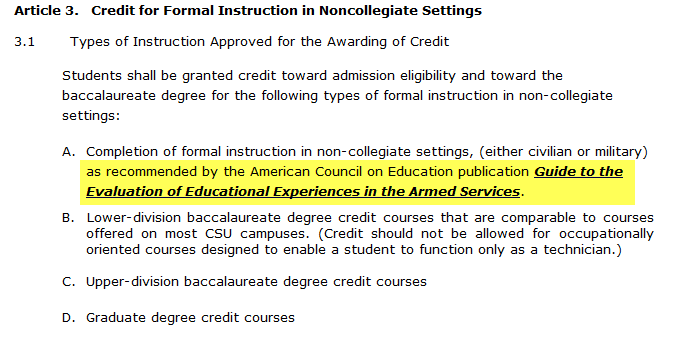 20
[Speaker Notes: Jose:  
EO 1036 states we are to honor ACE credit recommendations
An update to Coded memo on External Exams coming soon that will include CSU GE Breadth Area credit recommendations for Defense Language Proficiency Test (DLPT), which are foreign language tests produced by the Defense Language Institute (DLI), and which also have ACE credit recommendations.  Hopeful this is just the beginning of guidance provided to the CSUs from the systemwide level.]
Discuss some of the challenges faced in bridging gaps to implement an effective credit for prior learning program.
21
Challenges
Faculty Engagement

Articulation Process
Academic Senate vs Department Chairs

Campus Awareness

American Council on Education

Resources (e.g. staffing, funding, data)
22
[Speaker Notes: Elke:  challenge in getting faculty involved, Veterans Success Committee fundamental in bridging gap, in addition to ACE coming to our campus .

Jose:  The mini summit was a huge breakthrough in terms of faculty engagement.  Now that faculty fully understood the rigor involved in military courses, the setup of their course descriptors, and importance of awarding more than just elective credit, we were able to recruit a faculty member to become an ACE Evaluator.

Elke:  Contacted Chair of Academic Senate and he highly recommended we go through the department, instead of the Senate because going through Senate may raise unwelcomed issues.

Jose:  Campus Awareness: - ACE took forever to come!  Although we went around and presented on the current status of awarding of military transfer credit, without understanding of ACE, it was difficult to get our point across.  Once we had ACE at our mini summit then we included our campus Evaluators (TGAs) and our local community college/CSU partner Evaluators.  

Jose:  Resources - really need a dedicated staff.  We have 1 + 1 (Jose and Elke), which does not equal 2.  It actual equals less than 1/4 of our time, combined that we are able to devote specifically to military transfer credit.  There’s a lot more we would be able to do, many more agreements to establish, if we had a dedicated full-time staff working on this day in day out.

Elke: Need data to justify resources.  Currently working on another study with a faculty member as the P.I.   The study will hopefully demonstrate the impact of military transfer credit on time to degree.]
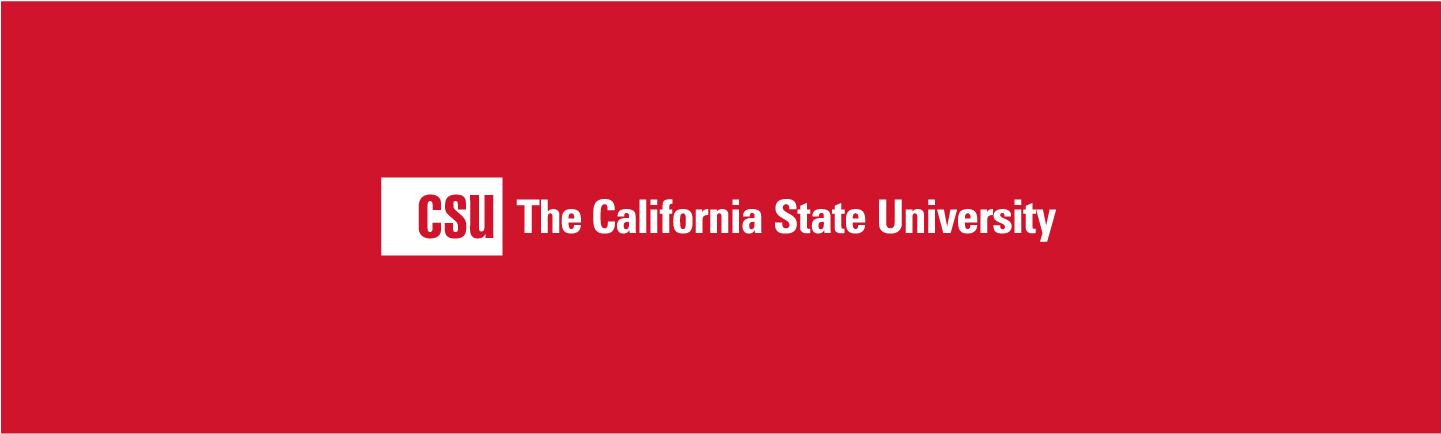 prnelson@cpp.edu
jllozano@cpp.edu
emazpeitia@cpp.edu
23
[Speaker Notes: Questions??]